Questions about Medicare?
We can help.
Contact your local agent today.
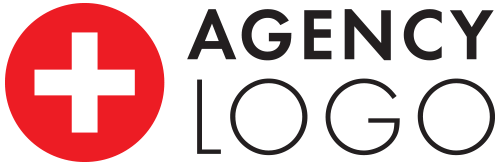 firmwebsite.com
(555) 555-1234